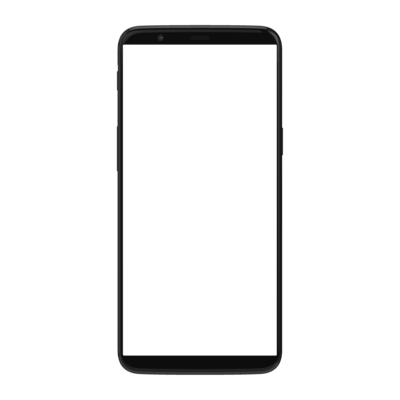 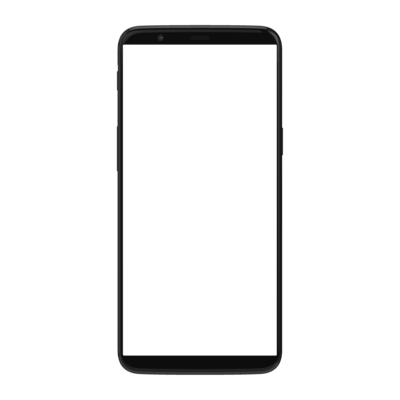 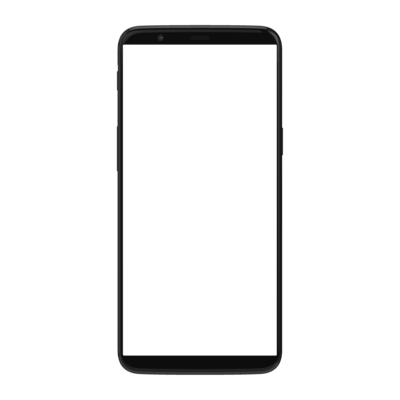 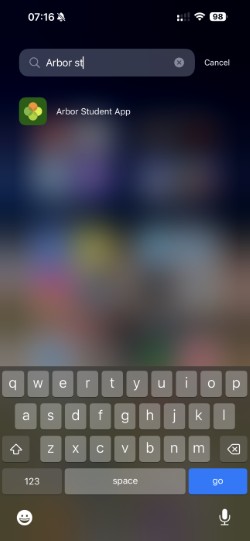 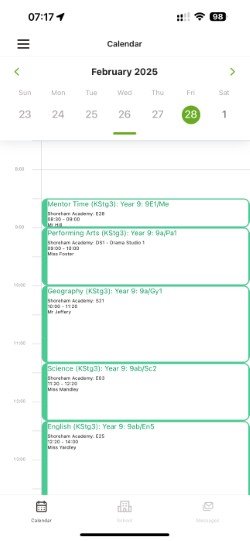 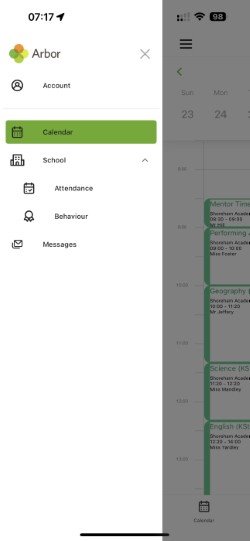 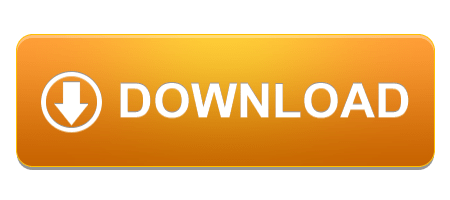 The ARBOR App Reset your password
Use your email link to change this and then log in
Check your timetable!
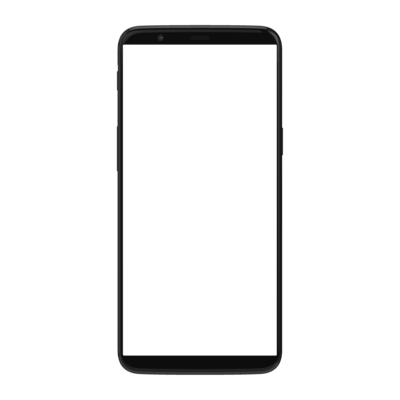 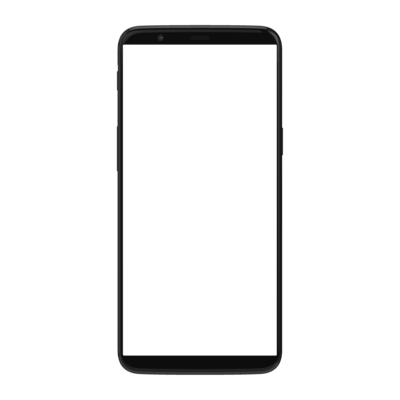 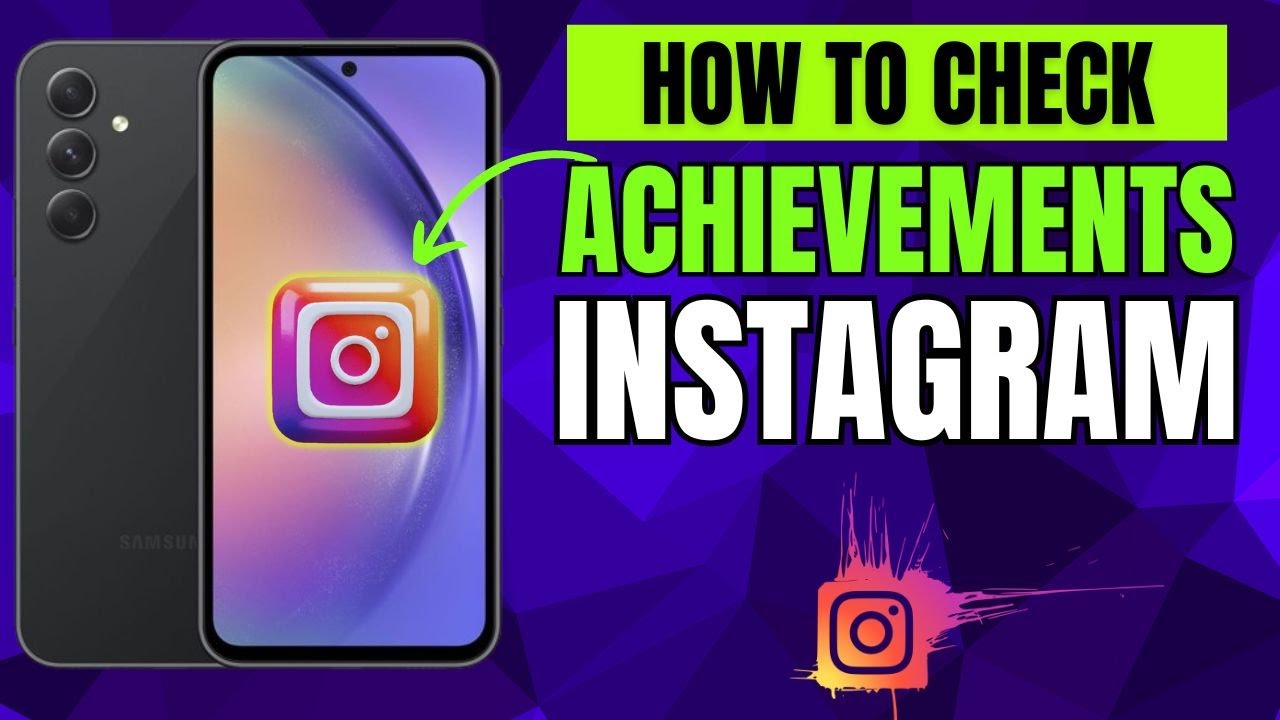 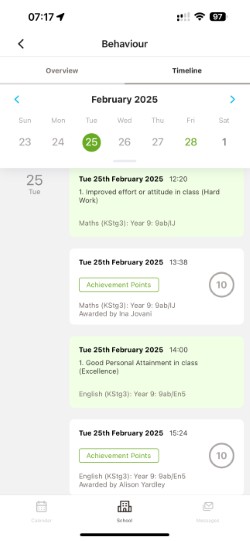 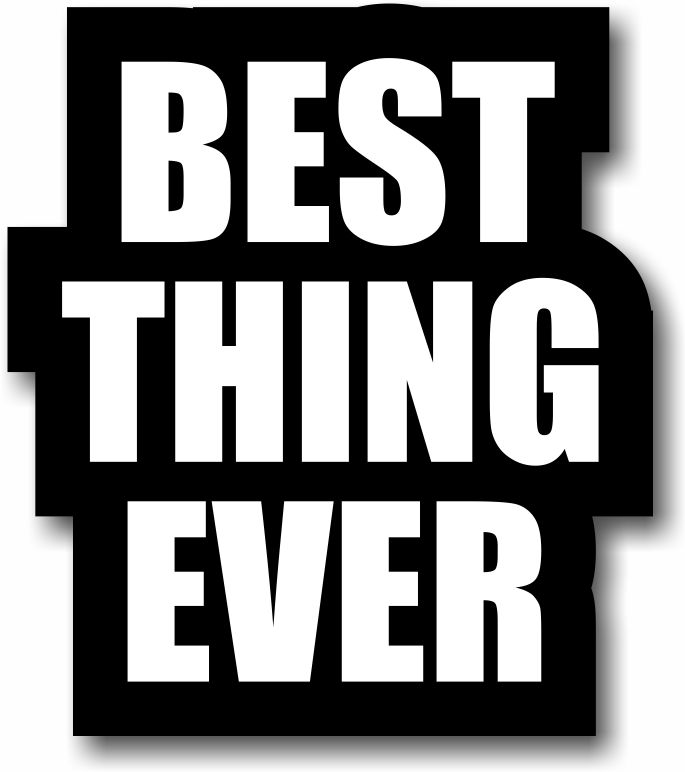 Check your Attendance!
Goodluck
Let's see how many you can get!